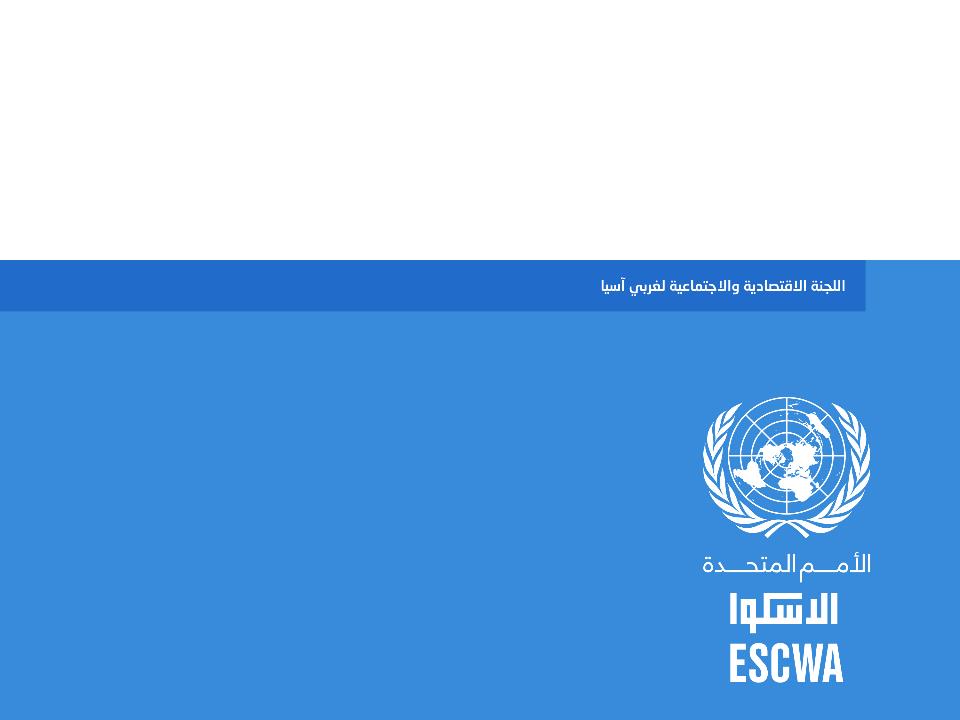 أنماط العنف ضد المرأة
تقدير التكلفة الاقتصادية للعنف ضد المرأة في المنطقة العربية

بيروت 05 – 06 أيلول/ سبتمبر 2019
تعريف العنف ضد المرأة
إعلان القضاء على العنف (1993)

كأي فعل عنيف تدفع إليه عصبية الجنس ويترتب عليه، أو يرجح أن يترتب عليه، أذى أو معاناة للمرأة ، سواء من الناحية الجسمانية أو الجنسية أو النفسية بما في ذلك التهديد بأفعال من هذا القبيل أو القسر أو الحرمان التعسفي من الحرية، سواء حدث ذلك في الحياة العامة أو الخاصة.
العنف ضد المرأة
في الأماكن العامة
العمل
الشارع

في المنزل

في السلم وخلال النزاع
أشكال العنف ضد المرأة
الجسدي
الصفع، الركل، الخنق، الحرق، الضرب، استخدام الأدوات الحادة، قتل الإناث/قتل النساء؛ والاتجار بالأشخاص.
النفسي
العزلة، الغيرة المفرطة، التحكم، التحرش أو المطاردة، التهديد بالعنف، التقليل من الشأن بشكل مستمر والإهانة
الجنسي
الجنس بالإكراه (جسدي أو عن طريق التهديد)، القيام بأفعال جنسية غير مرغوب فيها أو تذل، التحرش، والاسترقاق الجنسي، الاغتصاب، محاولة الاغتصاب
الاقتصادي
السيطرة على الأموال، صرف أموال الأسرة، التحكم بعمل المرأة ودخلها
السياسي
الممارسات الضارة
تزويج القاصرات
ختان الإناث
جرائم القتل ضمن ما يعرف بجرائم الشرف 
والزواج القسري
انتقاء جنس الجنين
اختبار العذرية
الجرائم المرتكبة فيما يتعلق بمهر العروس
الحمل القسري